Мелітопольський державний педагогічний університетімені Богдана Хмельницького факультет інформатики, математики та економіки Кафедра управління та адміністрування
ДИСЦИПЛІНА 
«ІНВЕСТИЦІЙНИЙ МЕНЕДЖМЕНТ»
Викладачка курсу запрошує ВАС ДО НАВЧАННЯ
Наталя НАМЛІЄВА
доцент кафедри
кандидат економічних наук, доцент     
                                             
                                                      (067)450713                                                      VIber, Telegram
                                                      nnamlieva5@gmail.com
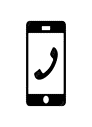 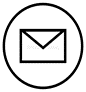 Наталя НАМЛІЄВА, к.е.н., доцент
Освіта:
Повну вищу освіту здобула за спеціальністю «Економіка підприємства», кваліфікація – економіста підприємства (диплом спеціаліста АР №12185184). У 2007 р. захистила дисертацію на здобуття наукового ступеня кандидата економічних наук на тему «Розвиток інвестиційної діяльності промислових підприємств» (Гуманітарний університет «Запорізький інститут державного та муніципального управління, спеціальність 08.06.01 «Економіка, організація і управління підприємствами», диплом ДК №040734, виданий на підставі рішення президії Вищої атестаційної комісії України від 10 травня 2007 р.).
У 2014 р. присвоєно вчене звання доцента кафедри економіки підприємства Класичного приватного університету, атестат 12ДЦ №040549, виданий на підставі рішення Атестаційної колегії від 22 грудня 2014 р.
У 2017 р. отримала диплом магістра зі спеціальності «Адміністративний менеджмент» та здобула професійну кваліфікацію менеджера (управителя) з адміністративної діяльності (Класичний приватний університет, диплом М17 №027077 ВІД 28 лютого 2017 р.). 
Сфера наукових інтересів присвячена 
проблемам управління конкурентоспроможністю підприємства, питанням, пов’язаним з інвестиційною діяльністю підприємств у кризисних умовах.
Викладацька діяльність пов'язана із розробкою та викладанням таких дисциплін, як: 
«Менеджмент», «Основи підприємницької діяльності», «Конкурентоспроможність підприємства», «Планування і контроль на підприємстві», «Інвестиційний менеджмент».
ОПИС ДИСЦИПЛІНИ
Анотація
Дисципліна спрямована на формування знань, умінь та практичних навичок щодо управління інвестиційною діяльністю, інвестиціями, надання майбутнім фахівцям розуміння економічної сутності та механізму інвестування, формування теоретичної та методологічної бази інвестування для вільного володіння практикою використання інвестиційних інструментів. 	
Мета та цілі 	
Формування у майбутніх фахівців теоретичних знань і практичних навичок щодо організації та управління інвестиційною діяльністю суб’єктів господарювання різних форм власності та видів діяльності, розроблення інвестиційної стратегії підприємства, аналізу інвестиційної привабливості проектів, а також володіння інструментарієм, методикою розроблення інвестиційних стратегій розвитку суб’єктів господарювання та набуття практичних вмінь і навичок щодо методів оцінки інвестиційних проектів.
 Формат 	
Лекції (очний, заочний формат), практичні заняття (очний, заочний формат), консультації (очний, заочний формат), підсумковий контроль – залік (очний, заочний формат). 	
Пререквізити 	
Загальні та фахові знання, отримані на першому (бакалаврському) рівні вищої освіти («Інвестування», «Гроші і кредит», «Менеджмент», «Страхування», «Фінансовий аналіз», «Фінансова діяльність суб'єктів господарювання» та ін.). 	
Пореквізити 	
Знання з дисципліни «Інвестиційний менеджмент», у разі її вибору, можуть бути використані під час написання магістерської роботи за умов відповідності до її теми.
ВАМ ПРОПОНУЮТЬСЯ ТЕМИ ДЛЯ ВИВЧЕННЯ
Тема. 1. Сутність, мета та функції інвестиційного менеджменту
Тема 2. Методологічні засади та методичний інструментарій інвестиційного менеджменту
Тема 3. Оцінка та прогнозування розвитку інвестиційного ринку
Тема 4. Інвестиційні ресурси підприємства
Тема 5. Правила прийняття інвестиційних рішень
Тема 6. Інвестиційна стратегія підприємства
Тема 7. Управління реальними інвестиціями підприємства
Тема 8. Формування програми реальних інвестицій підприємства
Тема 9. Управління реалізацією та ризиками інвестиційних проектів
Тема 10. Управління портфелем фінансових інвестицій підприємства
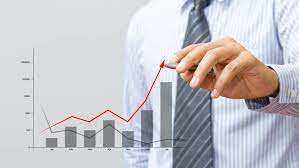 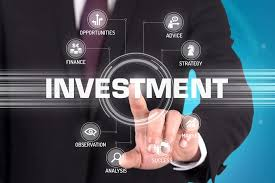 Тема. 1. Сутність, мета та функції інвестиційного менеджменту
ВИ ДІЗНАЄТЕСЯ
1. Економічну сутність інвестицій та інвестиційної діяльності.
2. Мету і завдання інвестиційного менеджменту.
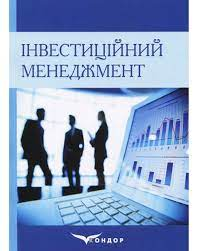 3. Функції і механізм інвестиційного менеджменту.
Тема 2. Методологічні засади та методичний інструментарій інвестиційного менеджменту
ВИ ДІЗНАЄТЕСЯ
1. Концепцію оцінки вартості грошей у часі.
2. Поняття інвестиційних ризиків та їх кількісна оцінка.
3. Оцінку ліквідності інвестицій.
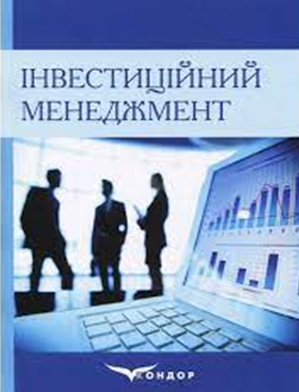 Тема 3. 
Оцінка та прогнозування розвитку інвестиційного ринку
ВИ ДІЗНАЄТЕСЯ
1. Поняття інвестиційного ринку. Класифікація видів і сегментів інвестиційного ринку, їх характеристика.
2. Оцінку та прогнозування інвестиційної привабливості галузей економіки і регіонів.
3. Інвестиційний клімат та методи його дослідження.
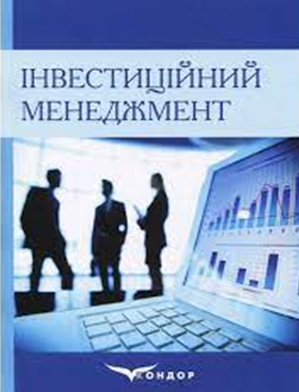 Тема 4. Інвестиційні ресурси підприємства
ВИ ДІЗНАЄТЕСЯ
1. Економічний зміст інвестиційних ресурсів підприємства.
2. Політику формування інвестиційних ресурсів підприємства.
3. Оптимізацію структури джерел формування інвестиційних ресурсів.
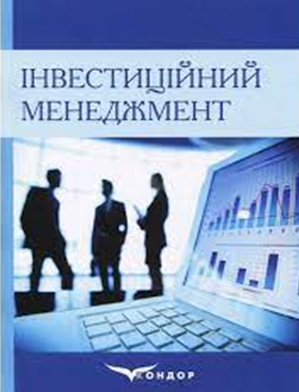 Тема 5. Правила прийняття інвестиційних рішень
ВИ ДІЗНАЄТЕСЯ
1. Методичні підходи до оцінки й відбору реальних інвестицій.
2. Методи та критерії оцінки ефективності проектів реальних інвестицій.
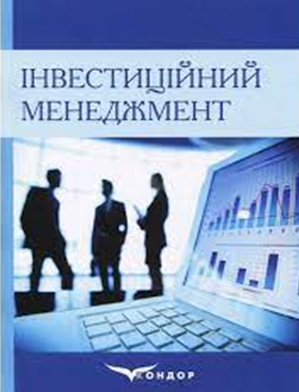 3. Методи оцінки ліквідності реальних інвестиційних проектів.
Тема 6. Інвестиційна стратегія підприємства
ВИ ДІЗНАЄТЕСЯ
1. Сутність інвестиційної стратегії підприємства.
2. Принципи, методи та основні етапи формування інвестиційної стратегії підприємств.
3. Оцінку інвестиційної стратегії підприємства.
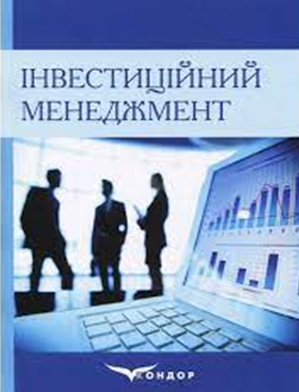 Тема 7. Управління реальними інвестиціями підприємства
ВИ ДІЗНАЄТЕСЯ
1. Форми реальних інвестицій та їх значення в економіці підприємства.
2. Бізнес-план реального інвестиційного проекту, методичні засади його розробки.
3. Бюджет реального інвестиційного проекту, його види.
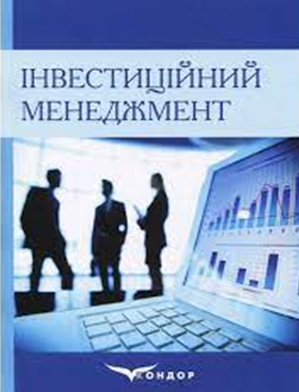 Тема 8. Формування програми реальних інвестицій підприємства
ВИ ДІЗНАЄТЕСЯ
1. Сутність програми реальних інвестицій та принципи її формування.
2. Методи та критерії відбору інвестиційних проектів для включення до
інвестиційної програми.
3. Способи реалізації програми реальних інвестицій.
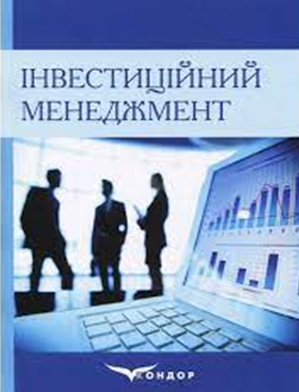 Тема 9. Управління реалізацією та ризиками інвестиційних проектів
ВИ ДІЗНАЄТЕСЯ
1. Поняття невизначеності та ризику. Класифікація ризиків.
2. Аналіз ризиків інвестиційного проекту й методи їх оцінки.
3. Розподіл інвестиційних ризиків.
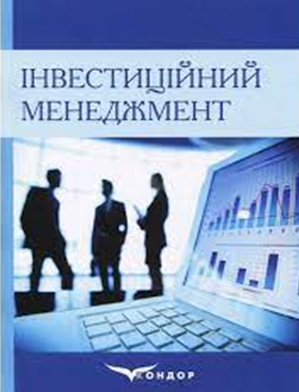 Тема 10. Управління портфелем фінансових інвестицій підприємства
ВИ ДІЗНАЄТЕСЯ
1. Стратегію і тактику управління портфелем цінних паперів.
2. Оцінку інвестиційних якостей окремих фінансових інструментів.
3. Оперативне управління портфелем фінансових інвестицій.
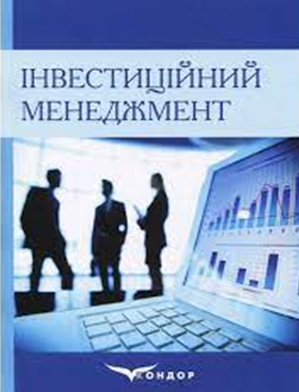 Методи активізації процесу навчання
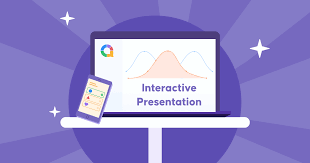 Для активізації процесу засвоєння студентами знань за кожною темою дисципліни «Інвестиційний менеджмент» передбачається під час проведення лекції максимально тісно пов’язувати теоретичний та методичний матеріал з економічною практикою вітчизняних підприємств, наповнювати його конкретним змістом прикладами проблемних ситуацій вітчизняного інвестиційного менеджменту, відображати в ньому всі актуальних змін, які відбуваються у зовнішньому нормативно-правовому та бізнес оточенні управління інвестиційною діяльністю суб’єктів господарювання в Україні. Кожна лекція передбачає візуальний супровід у вигляді інтерактивних презентацій.
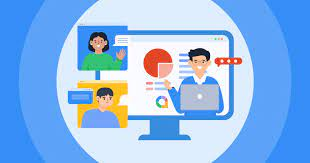 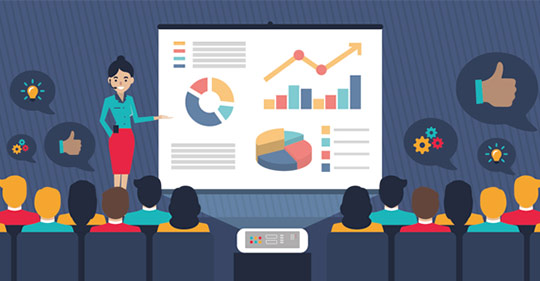 Методи активізації процесу навчання
З метою каналізації інтересу студентів до процесу навчання і підвищення їх уваги передбачається провести дискусії за темами «Оцінка та прогнозування розвитку інвестиційного ринку» та «Правила прийняття інвестиційних рішень».
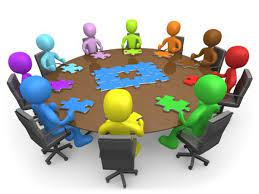 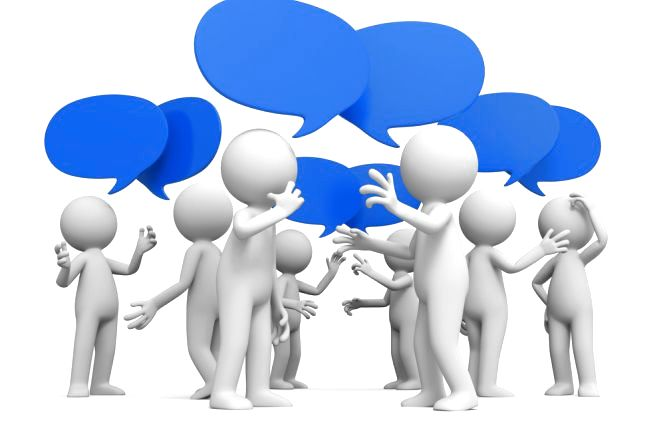 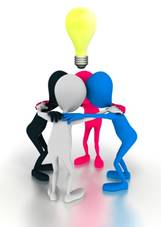 При аналізі найбільш актуальних та проблематичних питань теорії і практики вітчизняного інвестиційного менеджменту передбачається застосовувати кейс-метод (метод аналізу конкретних ситуацій) та «мозкової атаки».
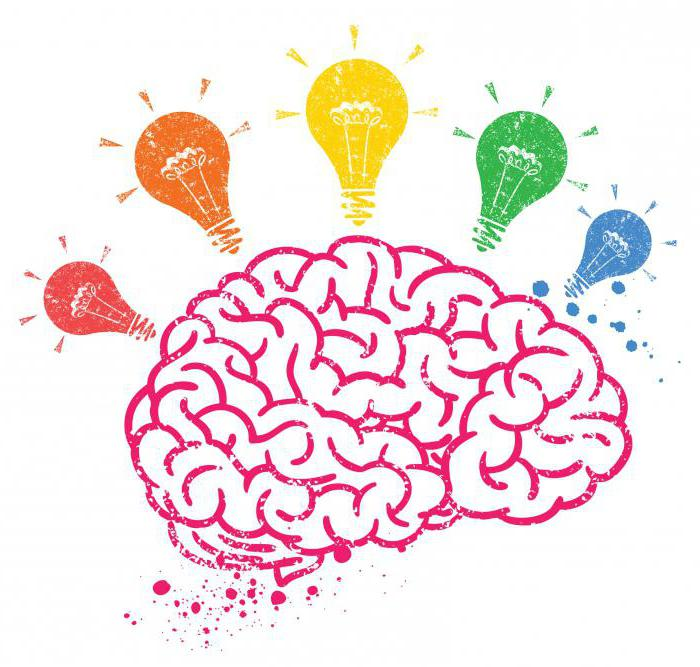 Методи активізації процесу навчання
При проведенні семінарських занять передбачено організовувати семінари-
дискусії (круглий стіл) де студенти обмінюються думками і поглядами з окремих питань даної теми.
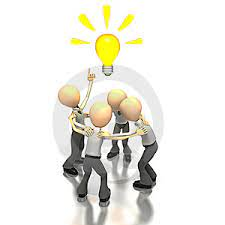 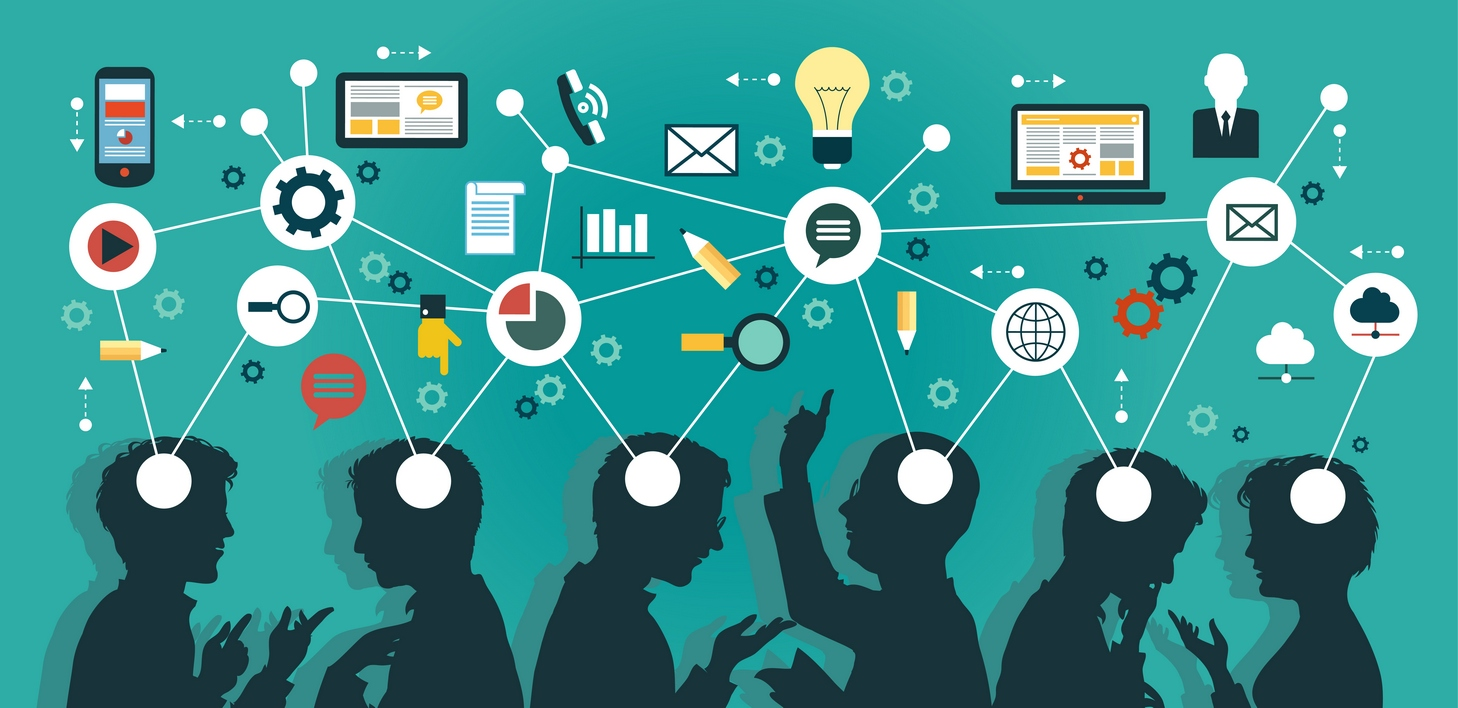 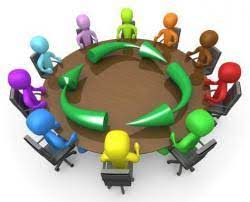 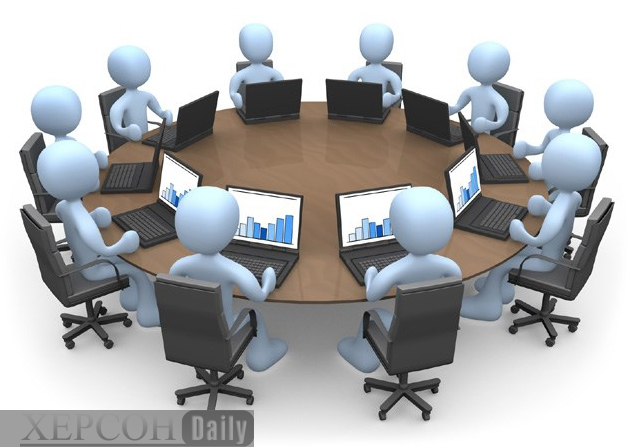 Для розвитку логічного мислення  студентів передбачається проведення
проблемної лекції «Управління інвестиційною діяльністю  підприємства в умовах невизначеності та ризиків».
Методи активізації процесу навчання
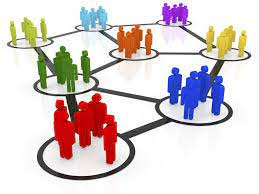 В контексті забезпечення більш глибокого вивчення дисципліни «Інвестиційний менеджмент» та формування у студентів навичок і компетенцій щодо самостійного застосування набутих теоретичних знань, під час проведення семінарських і практичних занять планується застосування методу активізації «робота в малих групах», учасники яких визначатимуть основні показники фінансового стану та інвестиційної привабливості за звітними даними реальних українських підприємств. Використання цього методу дозволить структурувати практично-семінарські заняття за формою і змістом, створює можливості для участі кожного студента в роботі за темою заняття, забезпечує формування особистісних якостей та досвіду соціального спілкування.
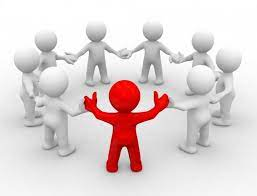 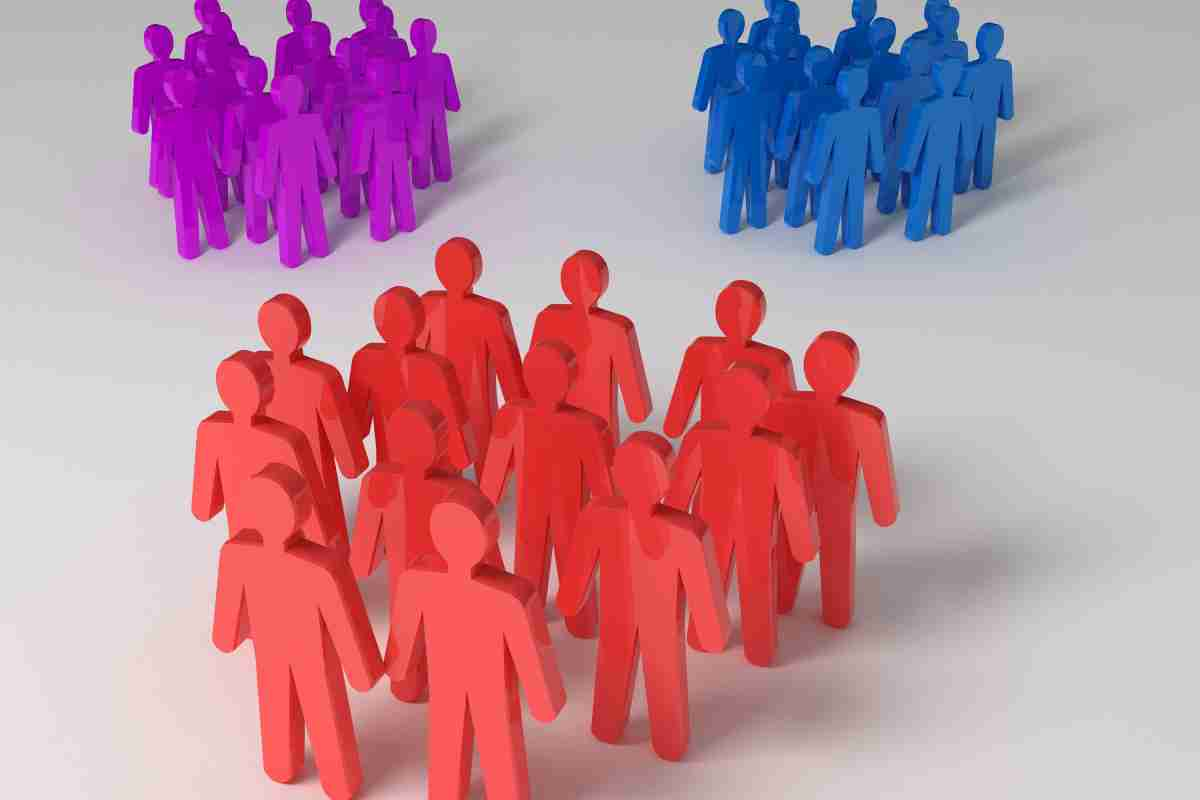 КРИТЕРІЇ ОЦІНЮВАННЯ
АУДИТОРНІ ЗАНЯТТЯ
Ви під час практичних занять можете набрати до 20 балів
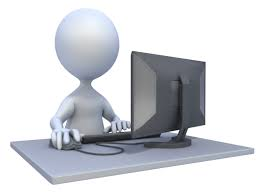 САМОСТІЙНА РОБОТА
Протягом курсу Ви отримаєте завдання для самостійного виконання
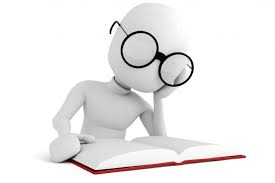 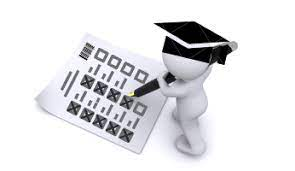 НАУКОВА РОБОТА
Як додаток до своїх балів Ви можете отримати до 10 балів за свою наукову діяльність
МОДУЛЬНІ контрольні роботи
Протягом курсу для закріплення пройденого матеріалу Ви напишете дві модульні контрольні роботи, кожна з яких оцінюється до 30 балів.
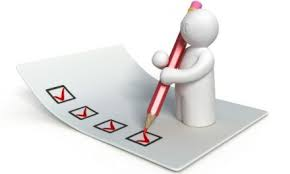 Підсумковий контроль (ЗАЛІК)
За умови набору Вами більше 90 балів, Ви самі вирішуєте складати підсумковий контроль чи ні.
ШКАЛА ОЦІНЮВАННЯ
Оцінювання знань студентів проводиться за національною шкалою та шкалою ECTS таким чином:
Очікувані результати навчання з дисципліни
Після вивчення дисципліни «Інвестиційний менеджмент» студент буде знати: 
− концептуальні основи інвестиційного менеджменту, його значення та вплив на ефективність діяльності організації; 
− сутність і складові інвестиційного менеджменту, його еволюцію, зв’язок з бізнесом та сферу використання в Україні; 
− особливості організації інвестиційного менеджменту організацій різних організаційно-правових форм та форм власності; 
− систему управління інвестиційним забезпеченням фірми; 
− методологічні засади та методичний інструментарій інвестиційного менеджменту; 
− методи оцінки та прогнозування розвитку інвестиційного ринку; 
− сутність та складові інвестиційної стратегії підприємства; 
− особливості політики формування інвестиційних ресурсів підприємства;
Очікувані результати навчання з дисципліни
Після вивчення дисципліни «Інвестиційний менеджмент» студент буде знати: 
− концептуальні основи управління реальними інвестиціями підприємства; 
− правила прийняття інвестиційних рішень; 
− сутність формування програми реальних інвестицій підприємства; 
− особливості управління інноваційними інвестиціями підприємства; 
− концептуальні основи управління фінансовими інвестиціями підприємства; 
− особливості управління портфелем фінансових інвестицій підприємства; 
− основні проблеми і перспективи розвитку інвестиційного менеджменту в контексті подальшого розвитку підприємницької діяльності та їх специфіку в Україні.
Очікувані результати навчання з дисципліни
На основі отриманих у процесі навчання знань студент буде вміти: 
- формулювати цілі інвестиційної діяльності підприємства; 
- забезпечувати контроль за основними формами та напрямами інвестиційної діяльності підприємства; 
- застосовувати основні методи прогнозування інвестиційного ринку; 
- розроблювати бізнес-плани реальних інвестиційних проектів, обґрунтування інвестиційної програми; 
- здійснювати оцінку фінансових інвестицій та формувати інвестиційний портфель підприємства; 
- проводити оцінку інвестиційних ризиків, обґрунтовувати методи їх мінімізації.
ДЯКУЮ ЗА УВАГУ!ЧЕКАЄМО НА ЗУСТРІЧ!